Assessing the impact of ScrubberS on shipping emissions in Canada
Mourad Sassi, Calin Zaganescu

Air Quality Policy-Issue Response Section
Canadian Centre for Meteorological and Environmental Prediction
Environment and Climate Change Canada

21st Annual CMAS Conference, October 17-19, 2022
What are scrubbers?
A scrubber is an exhaust gas cleaning system (EGCS) that removes sulfur to comply with fuel standards, allowed by IMO MARPOL Annex VI, Regulation 4
Enable use of heavy fuel oil (HFO) while meeting global (0.5%) or ECA (0.1%) Sulphur levels
Effective in reducing SOx emissions
Increased PM2.5 and  black carbon as compared to <0.1% S distillate fuel 
4% higher GHG emissions at exhaust stack
Scrubbers types
Open-loop scrubbers
Salt water – all washwater containing CEPA-toxic substances is discharged overboard
Closed-loop scrubbers
Used in freshwater and sensitive ecosystems
Waste accumulates and must be discharged on-shore (hazardous waste)
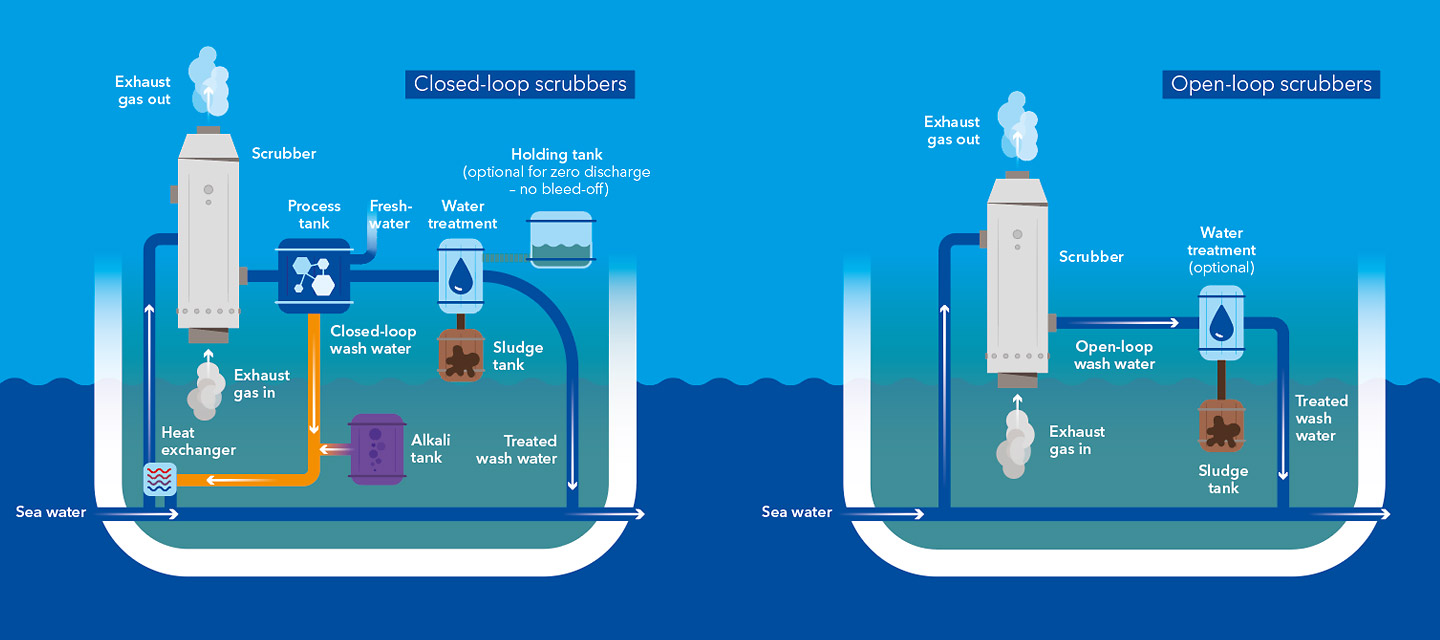 2
[Speaker Notes: Closed loop scrubbers – typically used in freshwater; caustic agent must be added; continuous bleed-off water high in heavy metals

Open loop scrubbers – used with seawater; typically do not have a sludge tank – all washwater and contaminants discharged overboard

Hybrid systems – operate on open-loop mode in seawater and closed-loop mode in freshwater.]
Marine emissions for 2019 over Canadian waters
The Environmental Protection Branch of ECCC has updated its Marine Emissions Inventory Tool (MEIT)
Based on vessel movement data for 2019: all marine vessel classes tracked within Canadian waters
79 ship types, hourly emissions
Ship classes include:
C1 and C2 (no scrubbers): Barge, Coast Guard, Excursion Passenger,  Fishing, Merchant Passenger, Special Purpose, Tug, War
C3 (able to have scrubbers): Cruise, Tanker, Merchant Bulk, Merchant Container and Other Merchant vessels
All vessels with scrubbers are operating in Pacific coast, eastern coast and the Great Lakes & St. Lawrence Seaway
3
Marine emissions for 2019 over Canadian waters
Four air quality scenarios were performed :
1 - No scrubber          (0%)      - all ships use clean fuel with lower sulfur content (control case)2 - Current scrubber  (30%)    - ships able to have scrubbers were assumed to be using them3 - All scrubber          (100%)  - all ships use scrubbers4 - No marine                           - no Canadian marine emissions

We predict an annual growth of 30% in marine scrubber usage from 2019-2023
Scrubber-fitted ships could represent 100% of the global merchant fleet by 2030

The use of scrubbers increases PM2.5, by 50% in ECA regions
Increase black carbon by 130% (depend on engine type)
SO2 reduced at the same level as in distillate fuel.
4
Comparison between All Scrubber and Current Scrubber scenario emissions
Model and simulation setup
GEM-MACH v2.4.6 (ECCC’s air quality prediction model)
Model domain: North American regional grid, 10-km horizontal resolution and 768x638
Anthropogenic emissions: 
2019 Canadian marine emissions, 
2016 Canadian APEI and 2016 US NEI
On-line biogenic emissions
Simulation period: January – December, 2019
5
Modeling results
6
Summer differences of PM2.5 concentrations for Pacific and Eastern marine regions
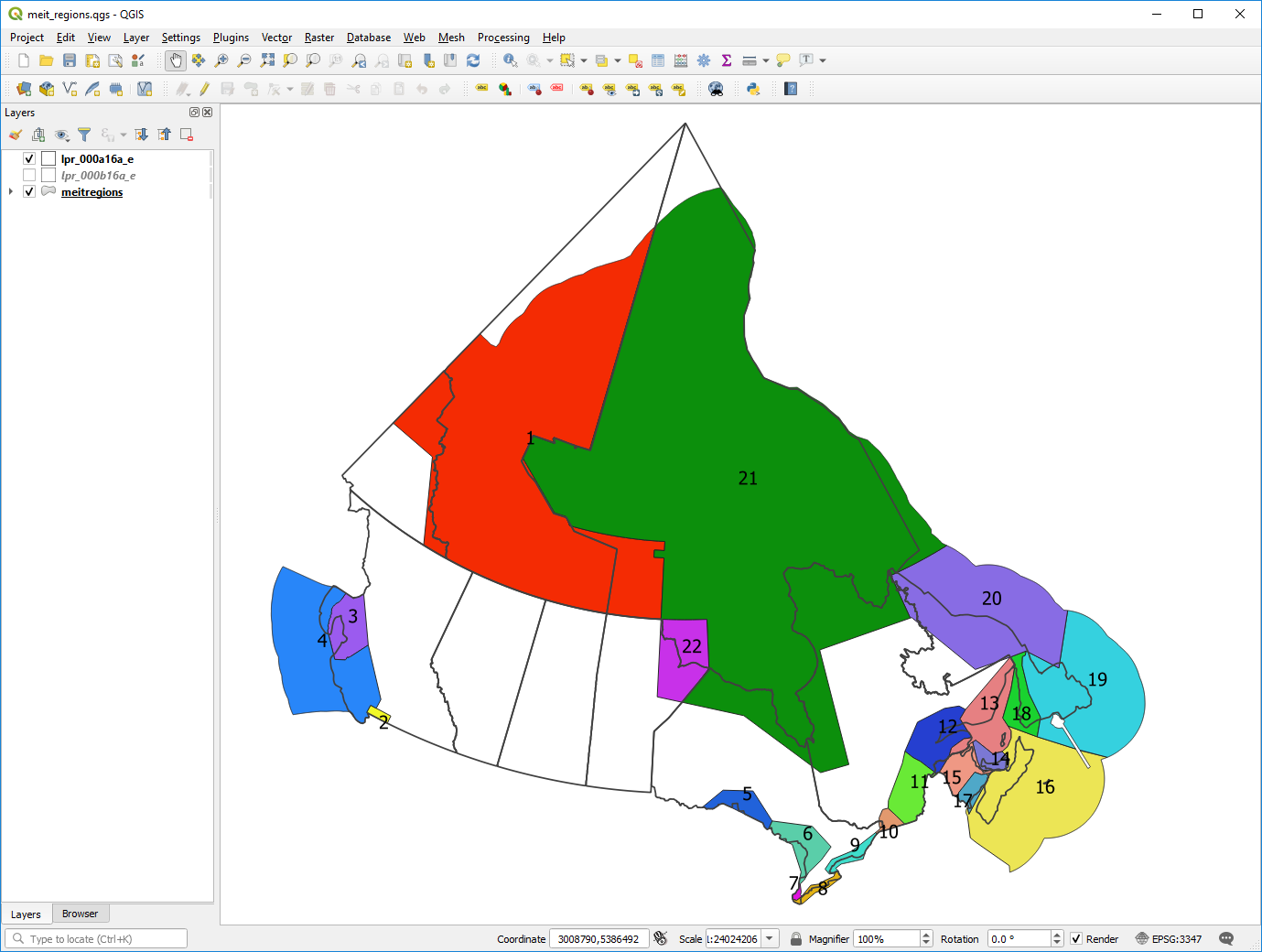 Canadian marine regions
(Geographical assessment – focused on the Canadian ECA regions
Absolute differences mean concentrations (µg/m3)
Relative differences for all regions (%)
Scenarios:
Control case: no scrubber (0%)
current scrubber (30%)
all scrubber (100%)
no marine
Shipping contributions to the averaged ambient concentrations over the ECA regions
An increase of 10 to 40 tonnes of PM2.5 in regions 2 & 3 respectively due to the use of scrubbers, would increase by 0.1% and 0.5% on average the PM2.5 ambient concentration in the all scrubbers scenario. 
In contrast, the overall shipping contribution to the ambient concentration (no Marine) is ~5% of PM2.5 for the Pacific.
7
Summer differences of PM2.5 average concentrations for All scrubber (100%)
The all scrubber contribution is generally between 0.001 µg/m3 and 0.006 µg/m3 on average over localized areas in the Pacific region for the PM2.5 (0.1% to 0.5% increase in PM2.5 on average) and 0.01 µg/m3 or ~1.5% in the Strait of Juan de Fuca)
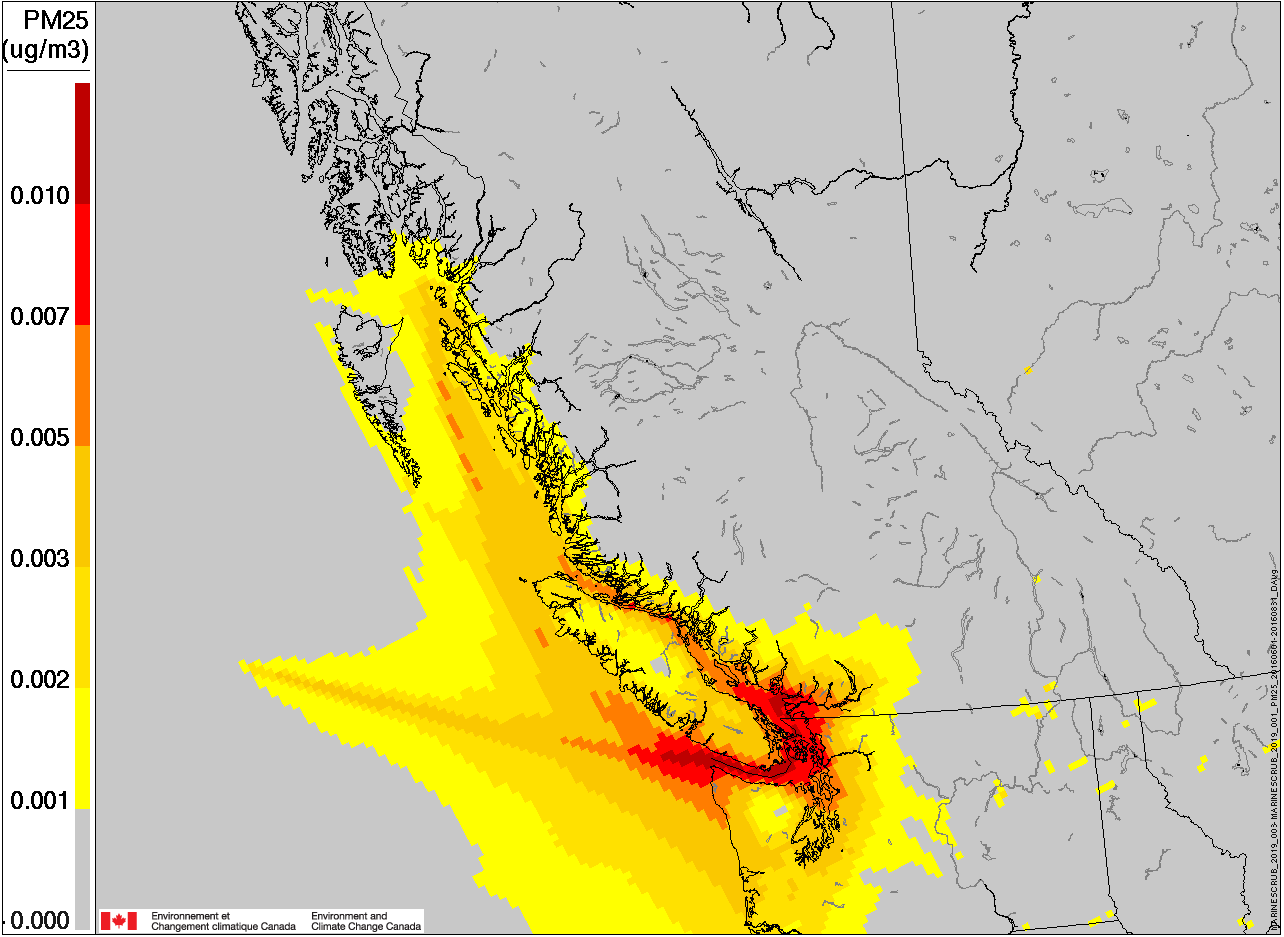 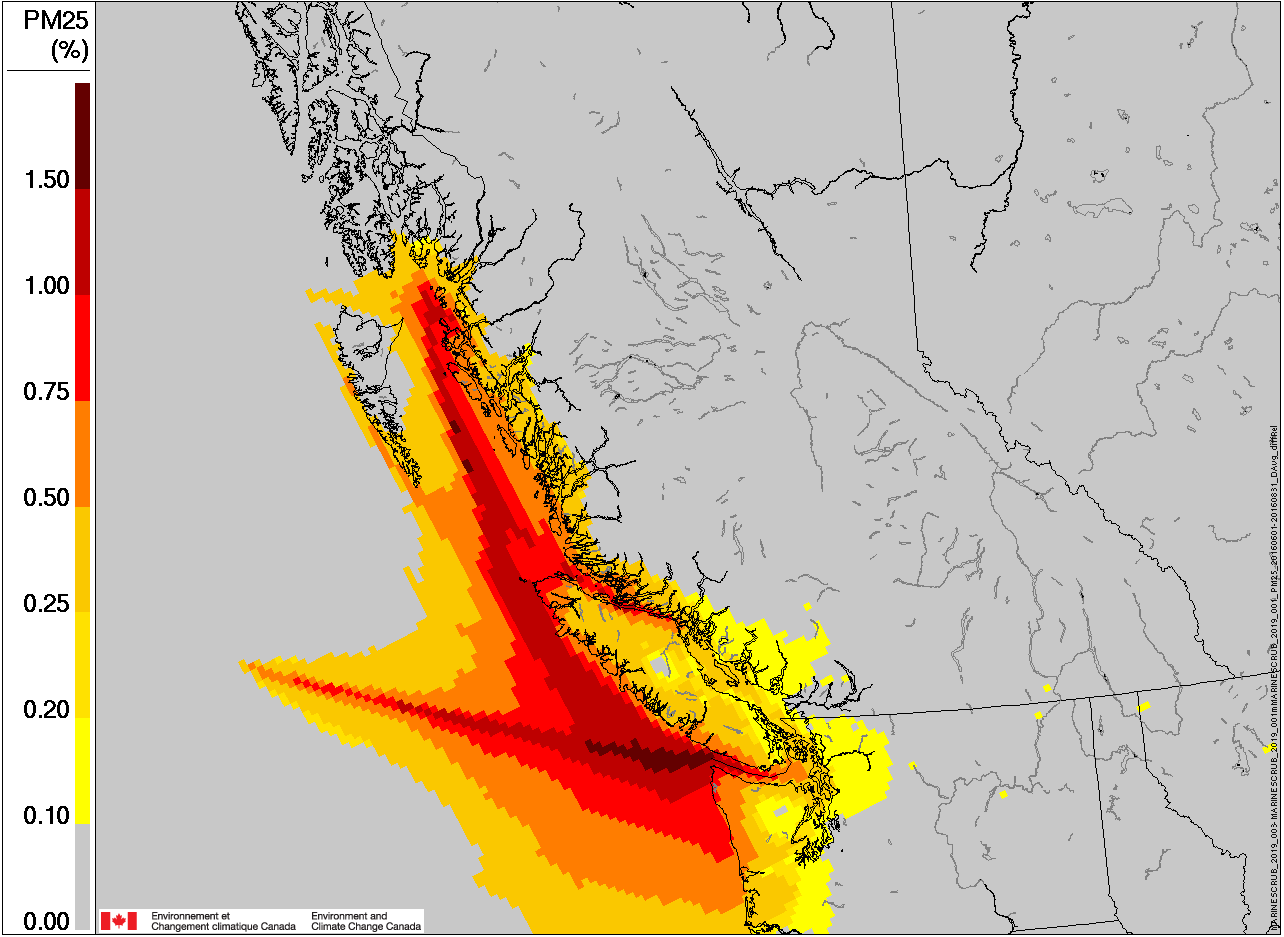 PM2.5 relative concentrations
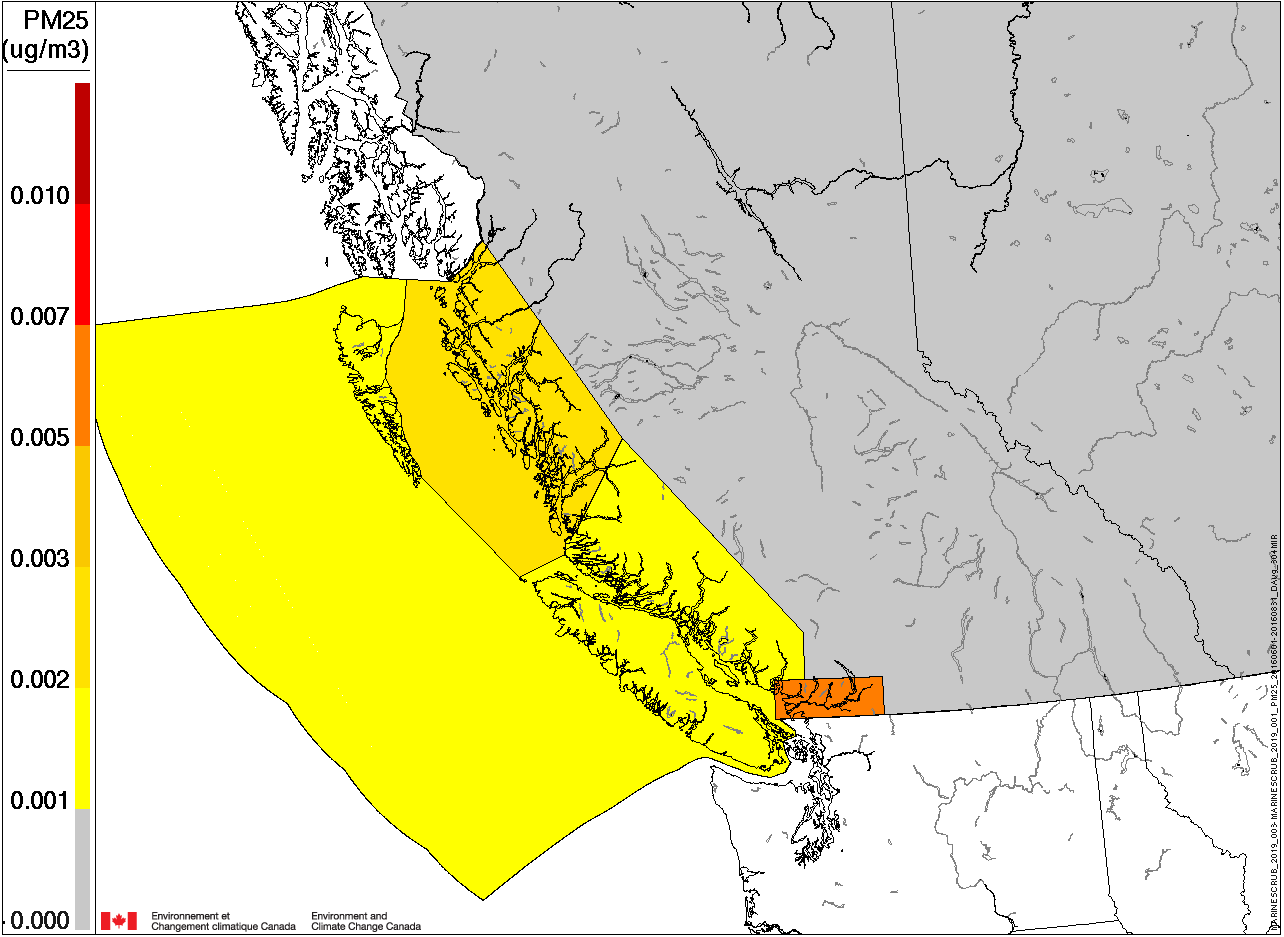 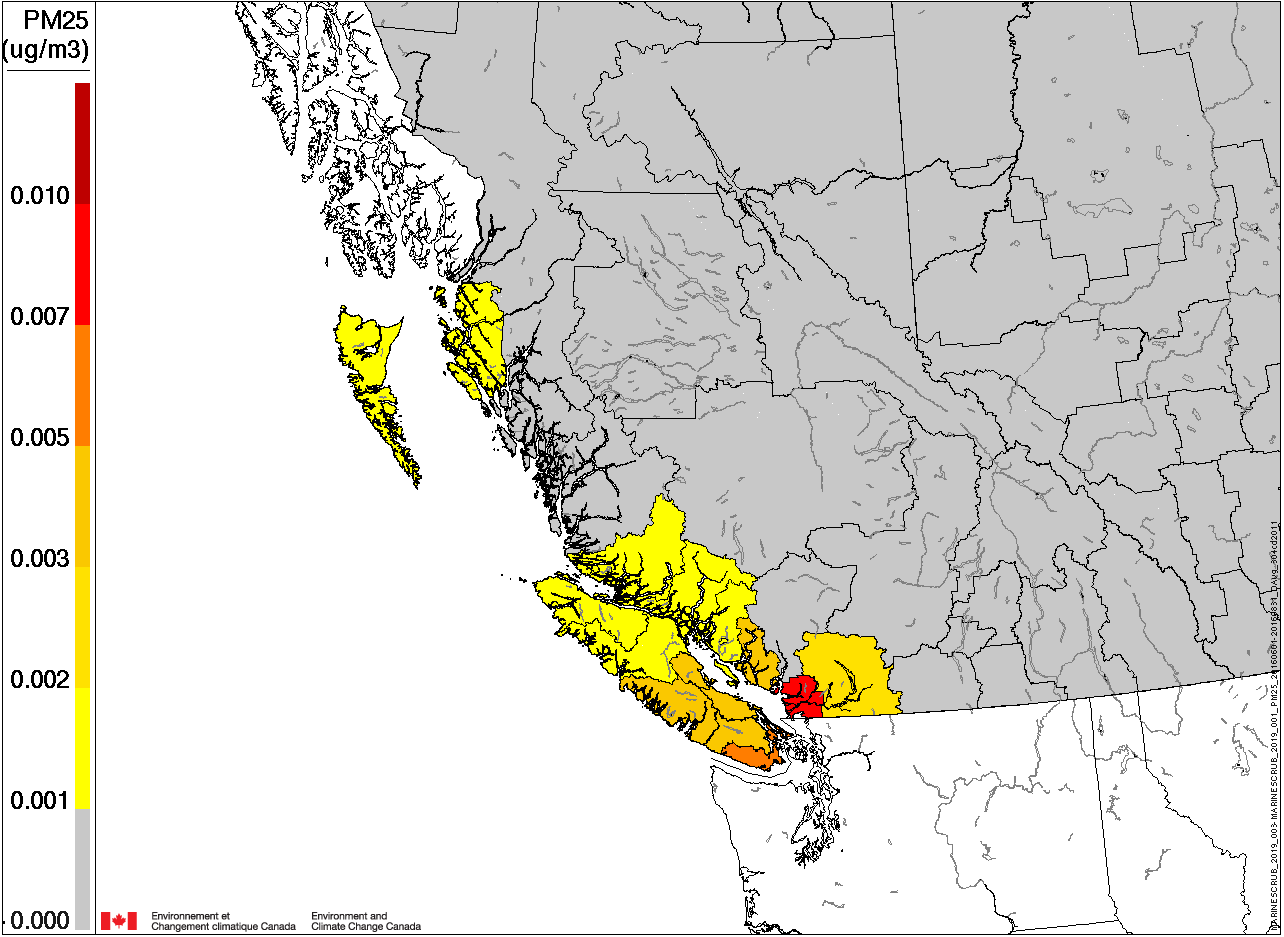 Pacific
The all scrubber contribution is generally below 0.001 µg/m3 on average in the East and the St. Lawrence River regions for the PM2.5 (up to 0.12% increase on average)
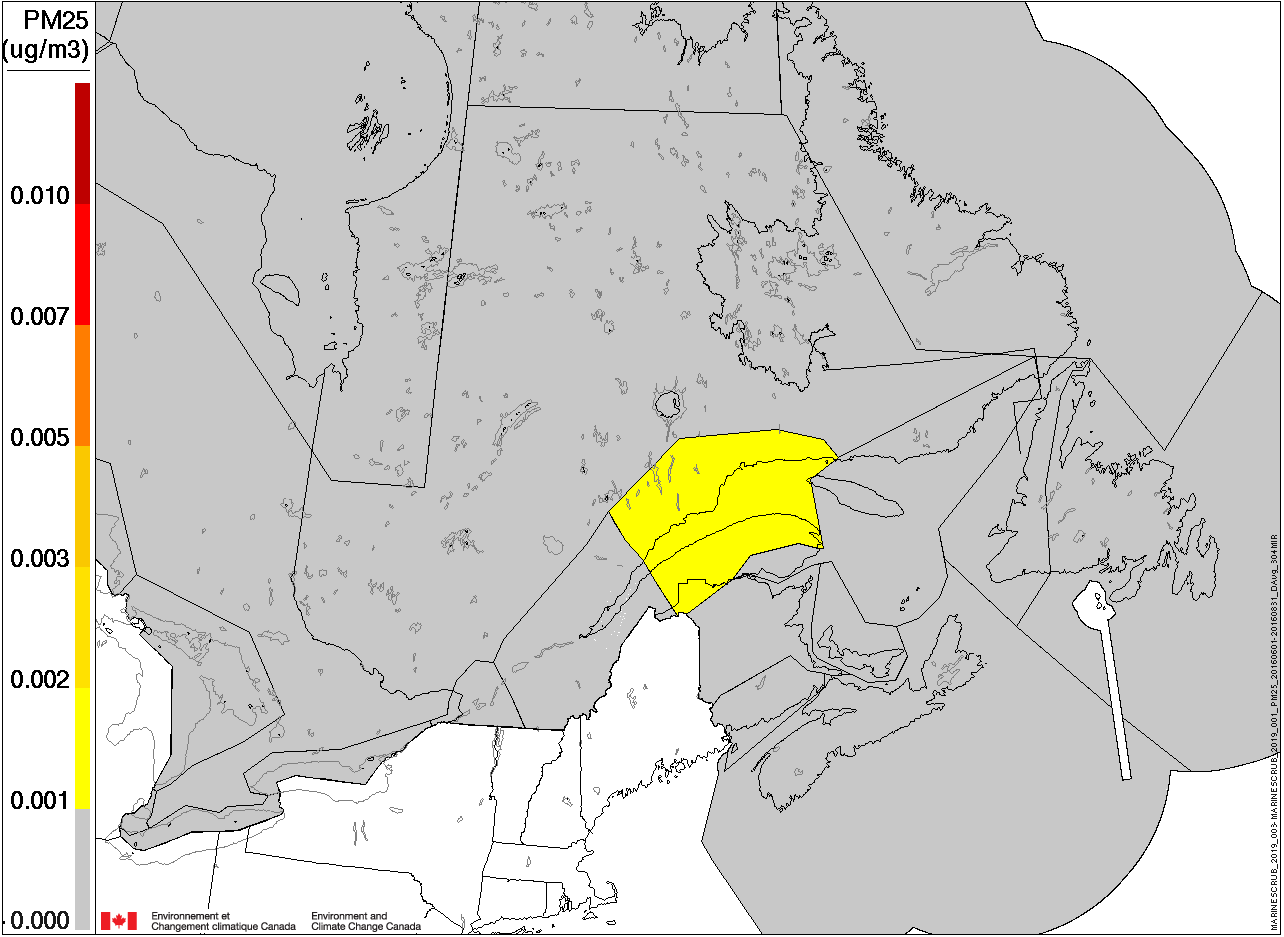 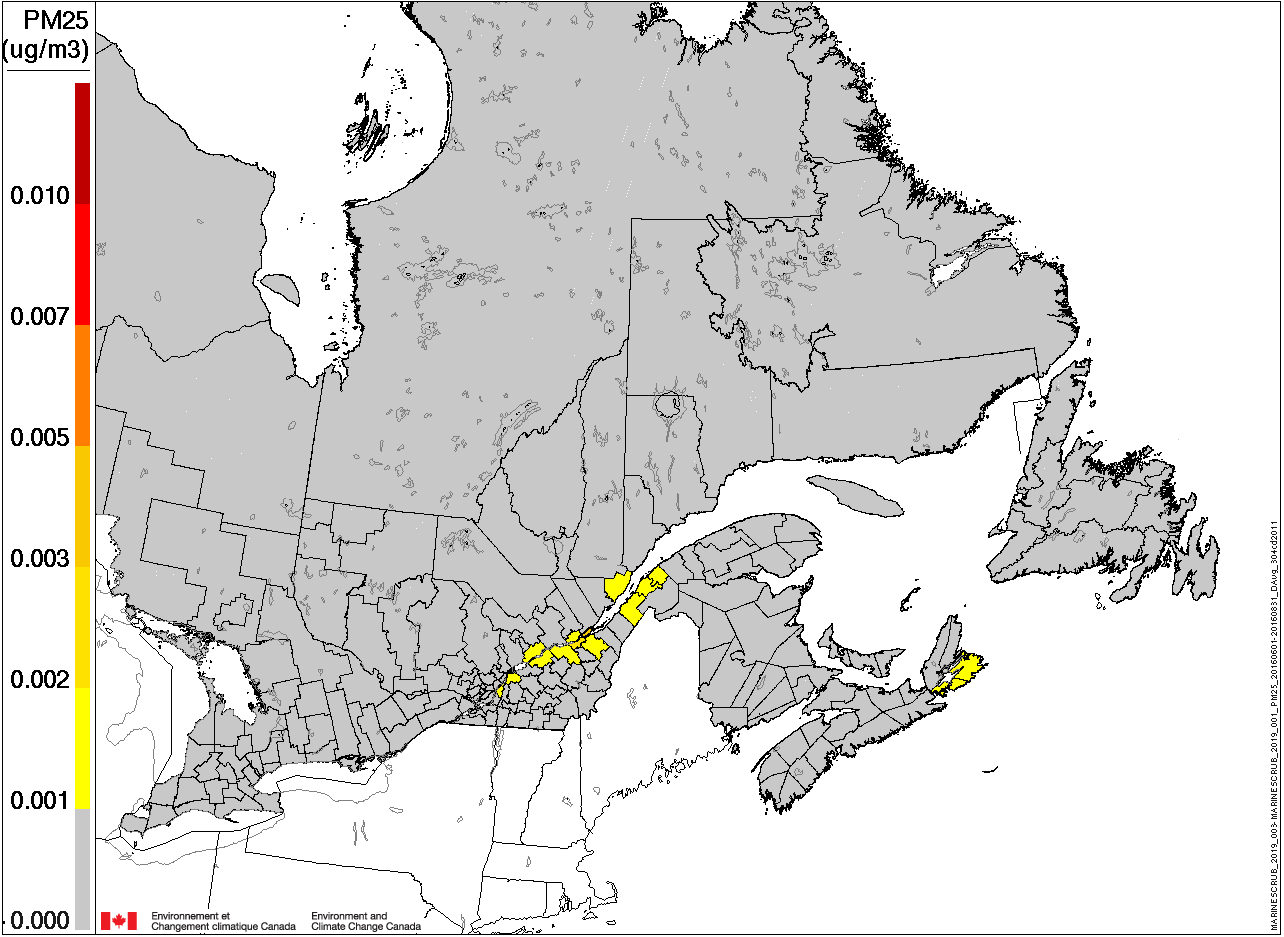 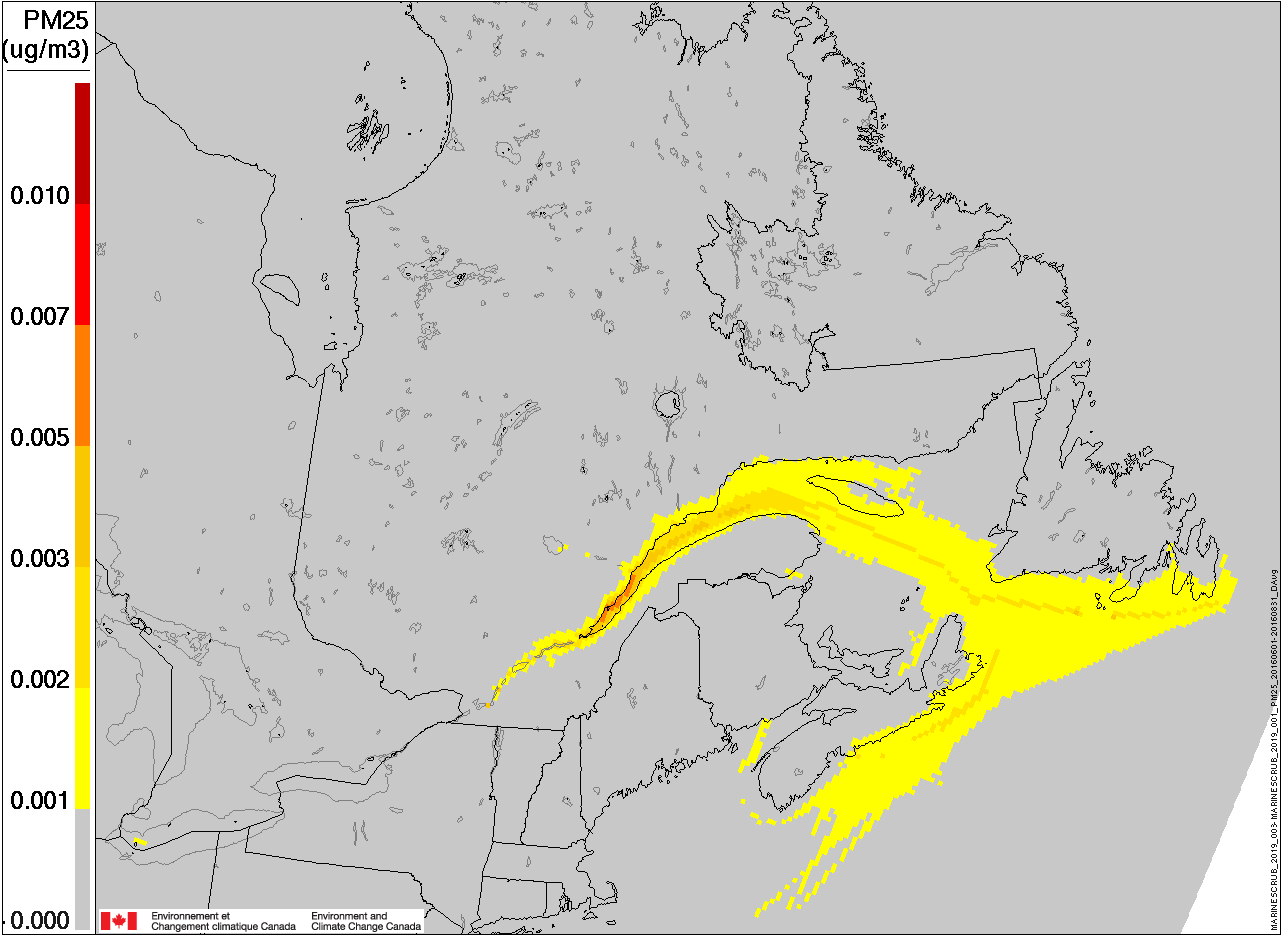 East
8
Summer differences of PM2.5 average concentrations for Current scrubber (30%)
The current scrubber contribution is generally between 0.001 µg/m3 and 0.002 µg/m3 on average over localized areas in the Pacific region for the PM2.5 (0.03% to 0.25% increase in PM2.5 on average)
)
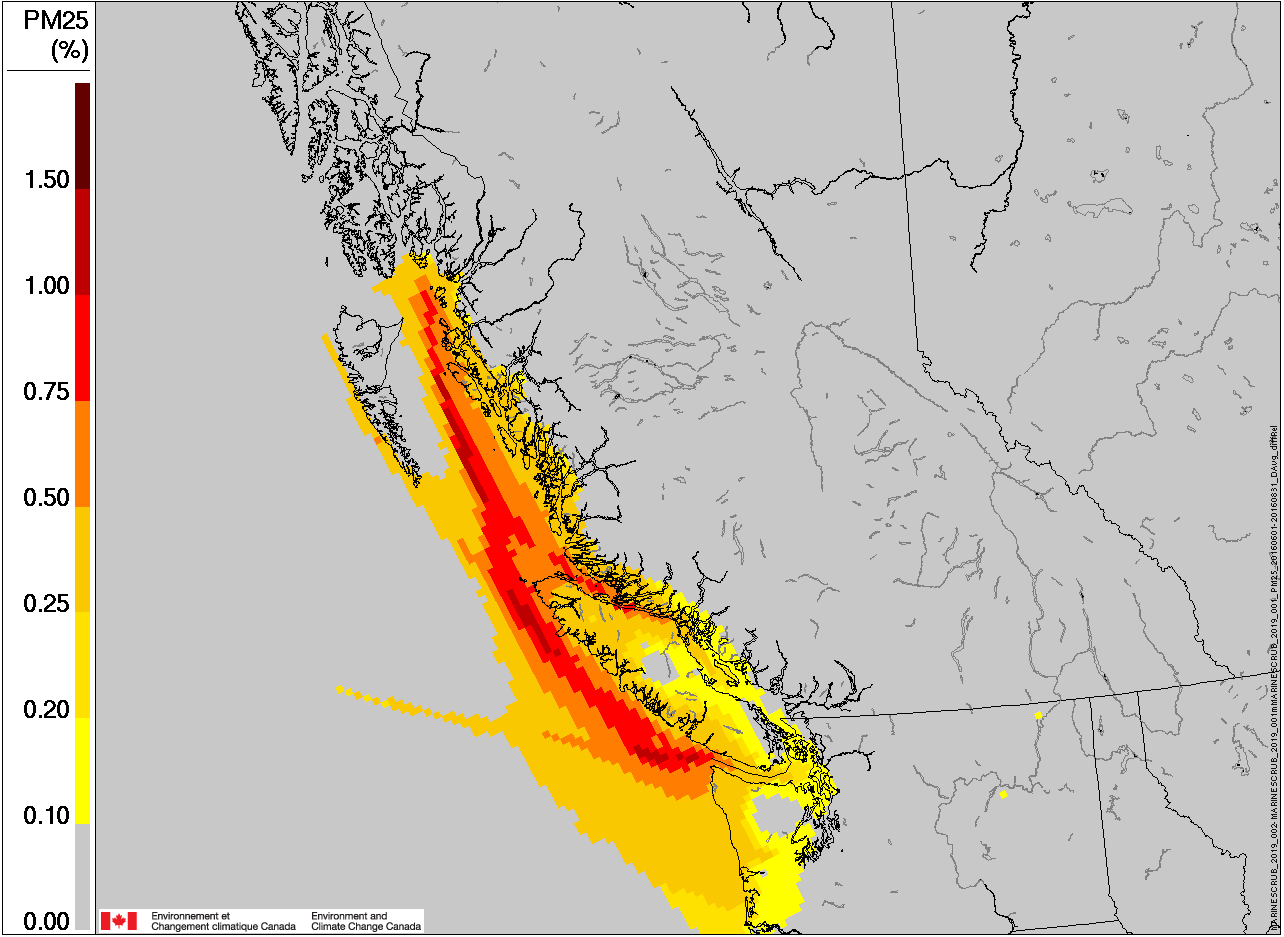 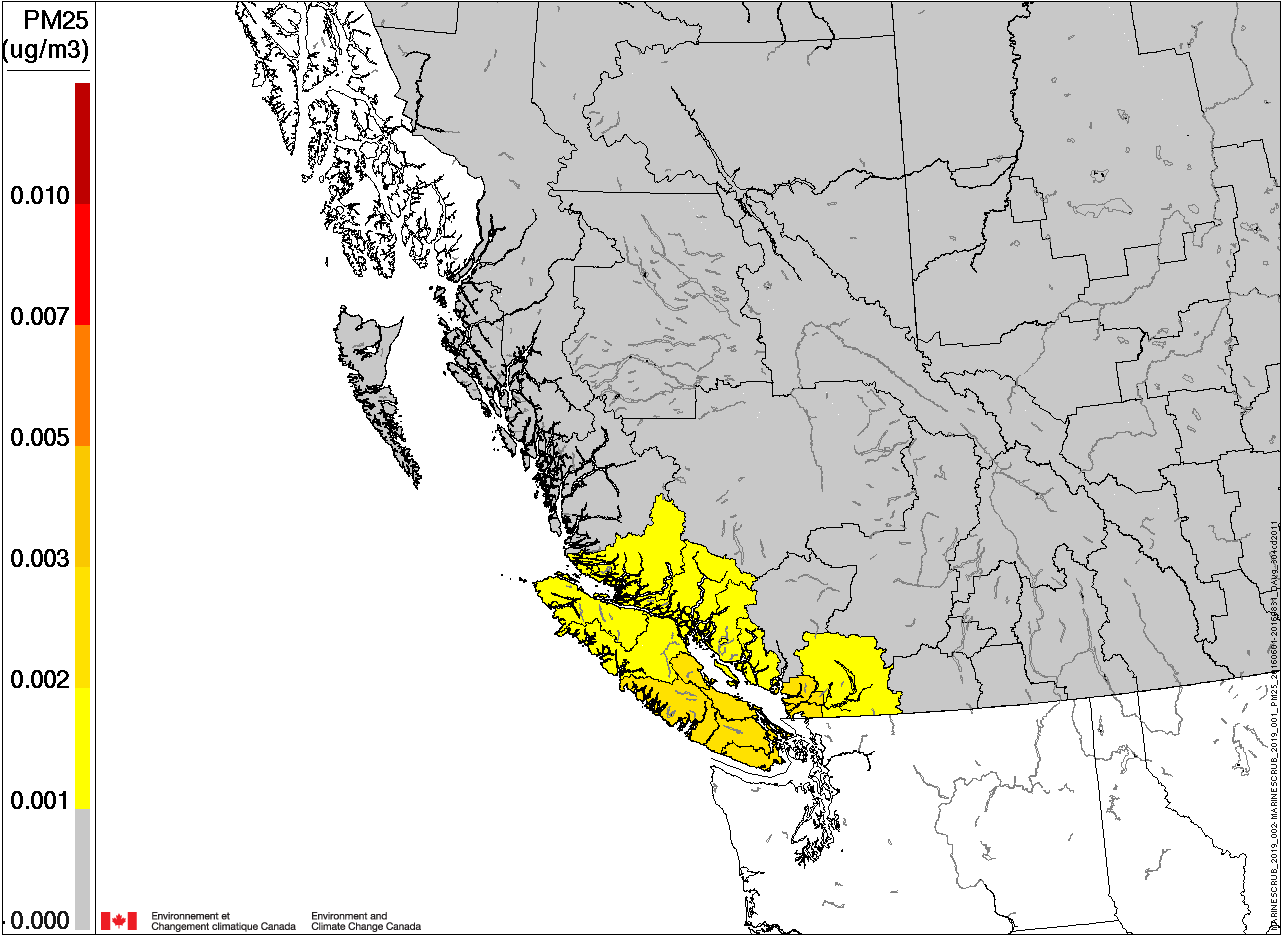 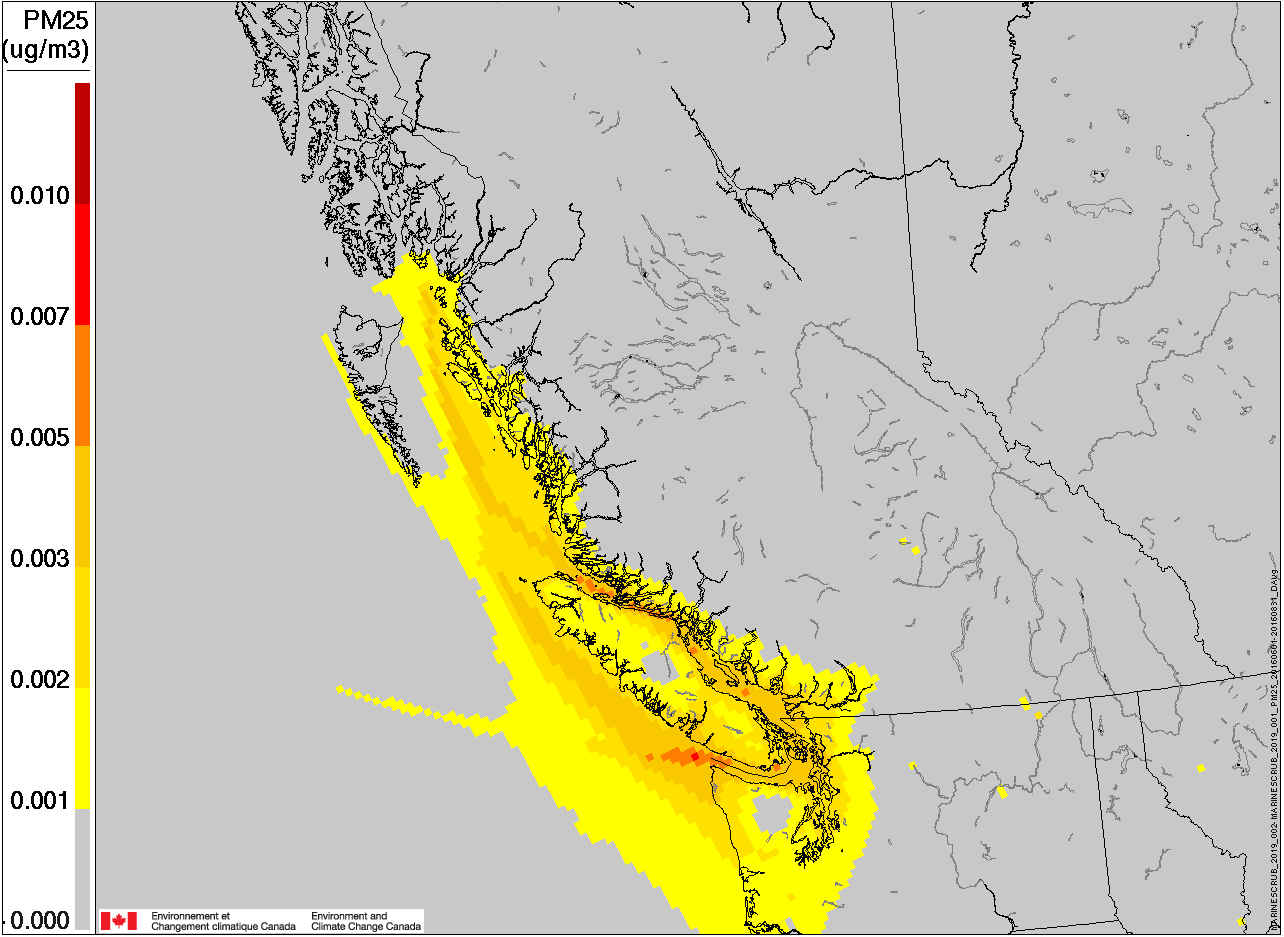 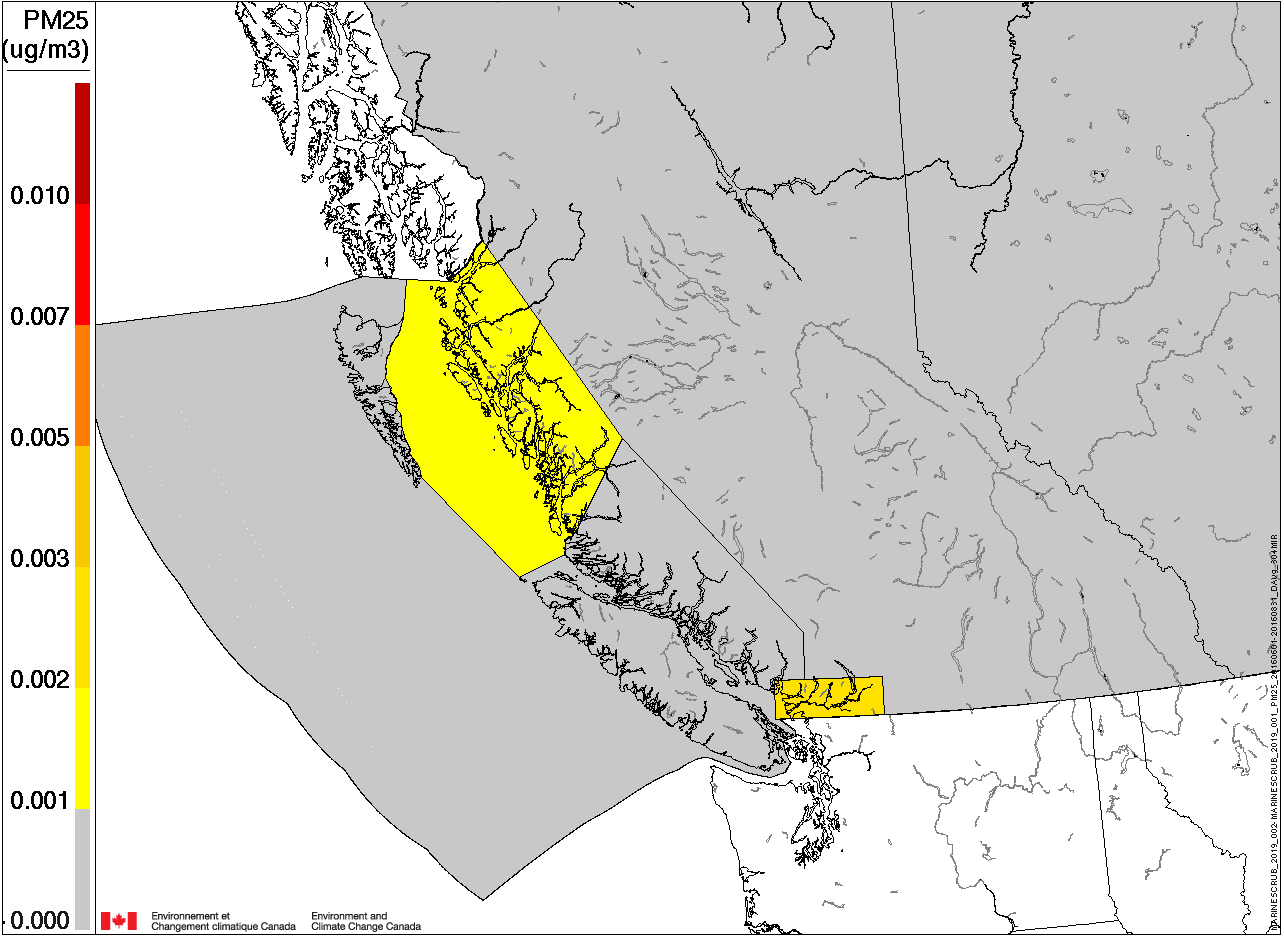 PM2.5 relative concentrations
Pacific
Although the contribution from the scrubber scenarios over the ECA regions is low and generally below GEM-MACH margin of error, given the large uncertainty in the current estimates, the anticipated increase in PM2.5 concentration needs to be carefully assessed.
The PM2.5 contribution from the Current scrubber scenario is generally below 0.25% on average over localized areas in the Pacific coast and close to zero for the East coast.
The PM2.5 concentration reaches 0.006 µg/m3  or ~0.75% in the Strait of Juan de Fuca
9
Absolute difference in Elemental Carbon concentration between All scrubber and No scrubber
Press start to see the video
Sept 1st 2019
10
Conclusion
Results suggest that the use of scrubbers has the following effects on air pollution in the Emission Control Area, at present 2019 emissions levels. 

Not effective in reducing PM2.5 as compared to <0.1% Sulfur distillate fuel (50% higher PM2.5)
Increase black carbon by 130% (depends on engine type)
The use of scrubbers have a local to regional impact on PM2.5 concentration and this impact would increase mostly in the Pacific region by 0.1% to 0.5% on average.
While scrubbers contributions to the ambient PM2.5 concentrations are generally small at present 2019 levels, these emissions make a proportionally bigger impact on some local environments due to generally pristine ambient conditions.
Future work
Impacts of the NOx Tier III regulations on air quality in the Control Area (ECA).
Investigate impacts of the NOx on secondary PM2.5
12
MEIT 2019 Annual marine emissions
STL: St. Lawrence River region
BC: Black Carbon	PMC: Coarse Particulate Matter >2.5 µm and <10 µm